Lincoln & the Law
The Posey Building of Shawnee town, Illinois
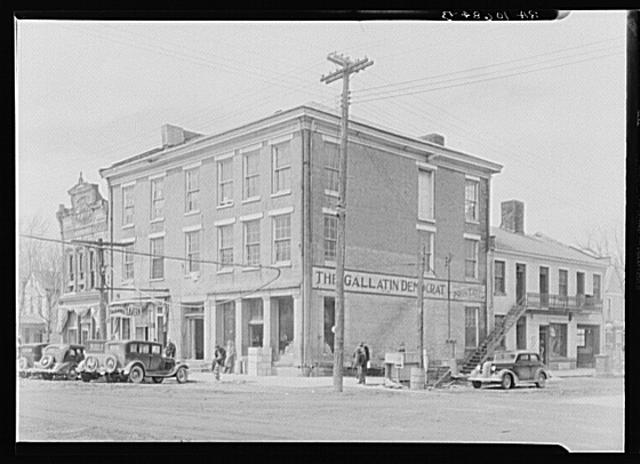 http://hdl.loc.gov/loc.pnp/fsa.8c51242
Abraham Lincoln while a traveling lawyer
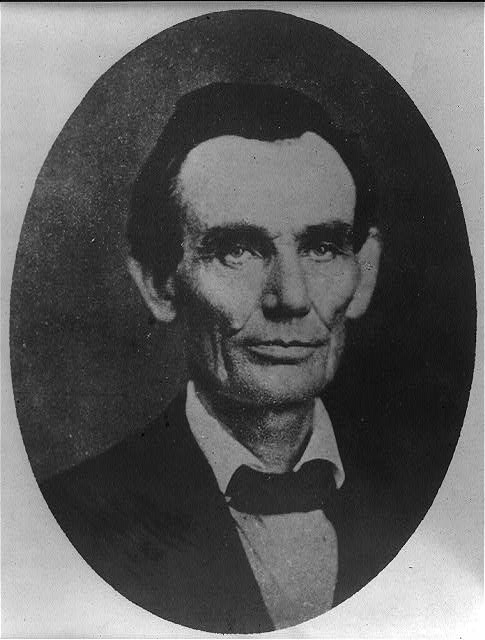 http://hdl.loc.gov/loc.pnp/cph.3a18603
Earliest Known Photo
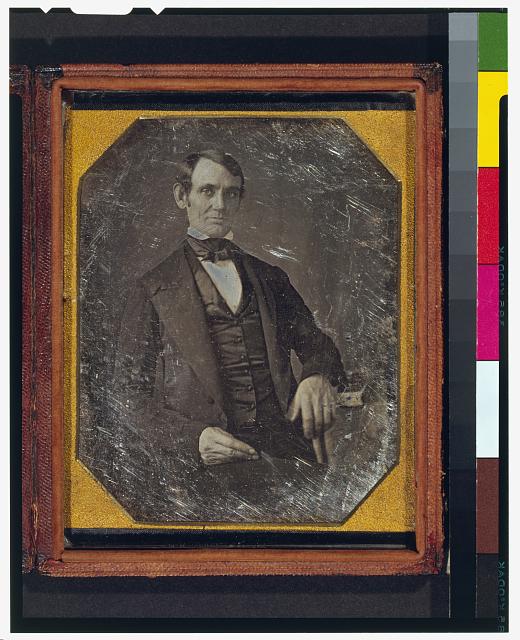 http://hdl.loc.gov/loc.pnp/cph.3g02439
House
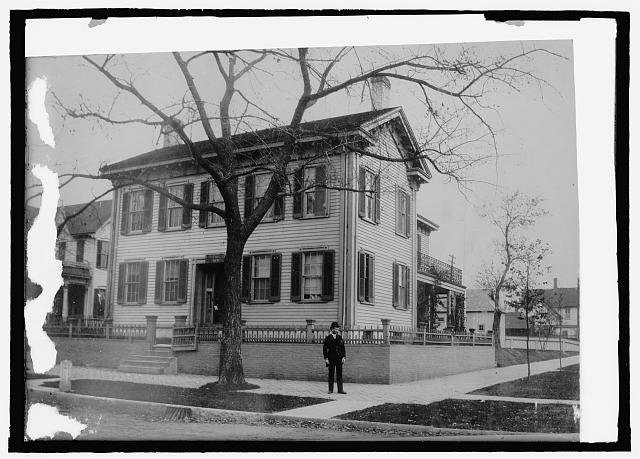 http://hdl.loc.gov/loc.pnp/npcc.19654
Lincoln
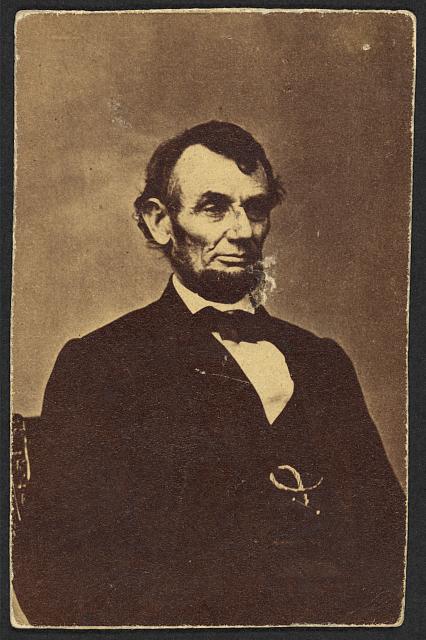 http://hdl.loc.gov/loc.pnp/ppmsca.19190
Lincoln
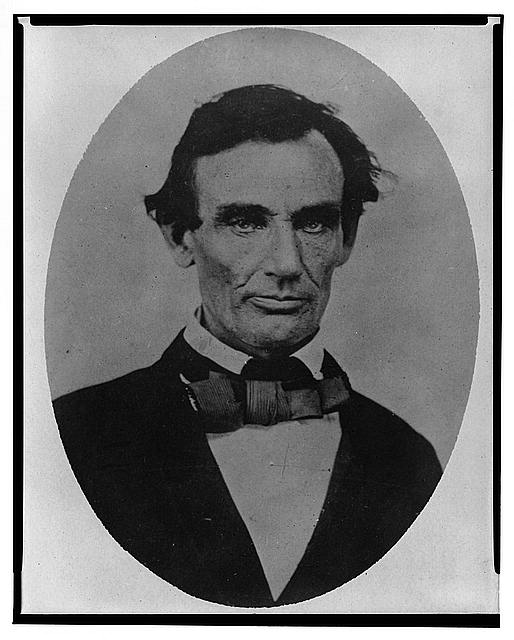 http://hdl.loc.gov/loc.pnp/cph.3a18600
Lincoln
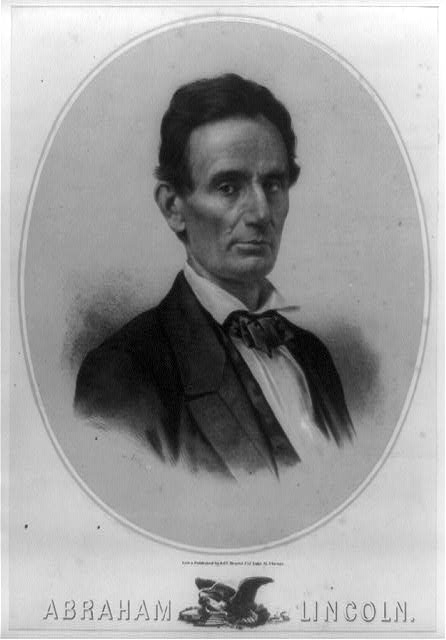 http://hdl.loc.gov/loc.pnp/cph.3b38591
Lincoln
http://hdl.loc.gov/loc.pnp/pga.03411
Lincoln
http://hdl.loc.gov/loc.pnp/cph.3a13087
Court Case
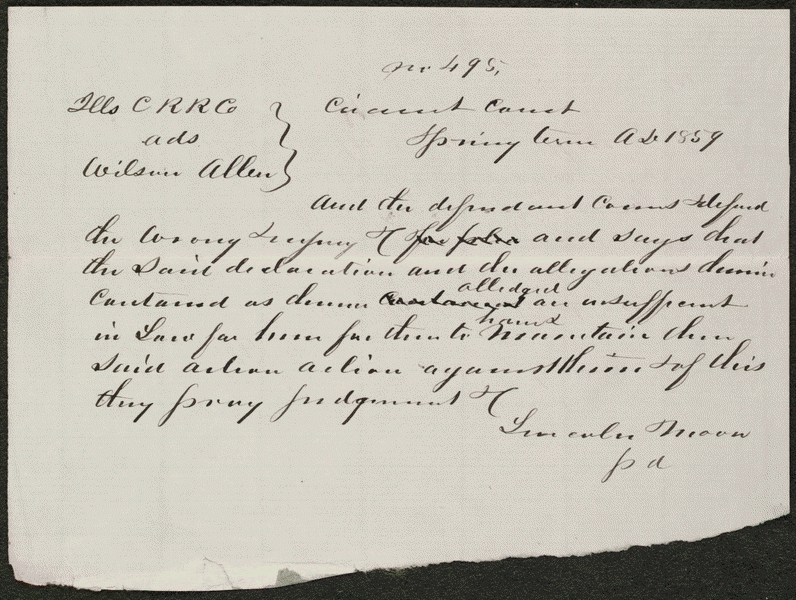 Court Case
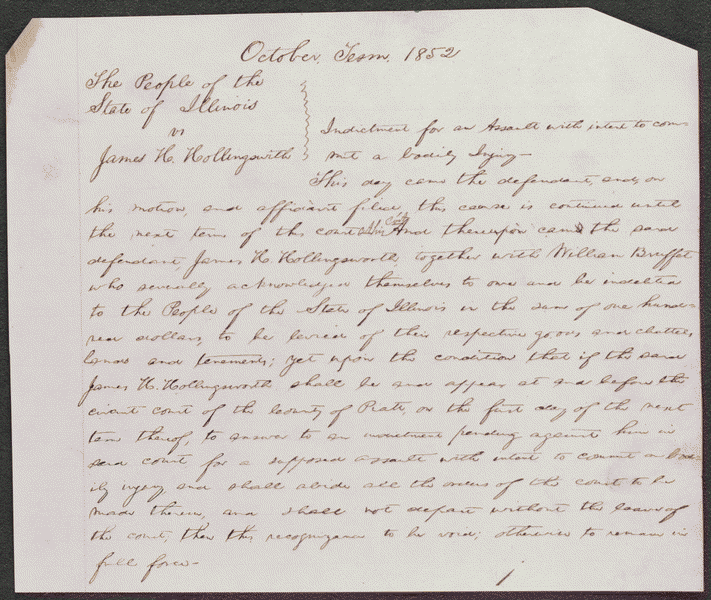 http://hdl.loc.gov/loc.rbc/lprbscsm.scsm1540